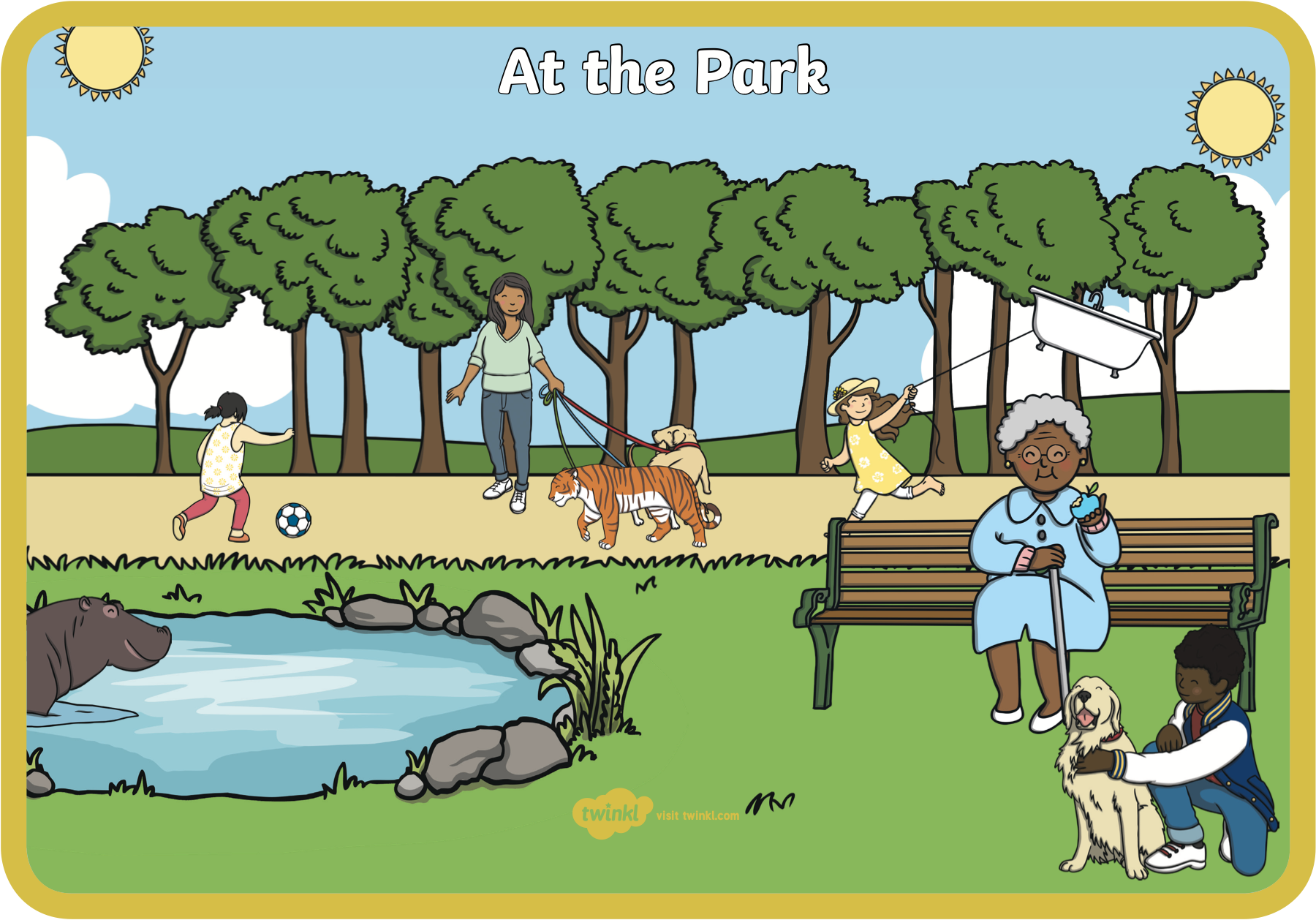 Warm up! What’s wrong in this picture of the park?
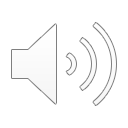 [Speaker Notes: It’s time to warm up and get ready to learn. What is wrong in this picture of the park? Explain what you can see out loud to yourself, a toy or a grown up! This doesn’t look like a regular park, does it?]
Rhyming words
What are they?
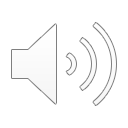 [Speaker Notes: Today, our work is going to be about rhyming words and strings. Remember when we are trying to find rhymes, we need to focus on the END of each word or sentence. For example, nice, rice, mice, the –ice sound or cat, hat, mat, the -at sound or snake, cake, lake, the –ae sound. Can you think of any rhymes?]
Which is the odd one out that doesn’t rhyme?
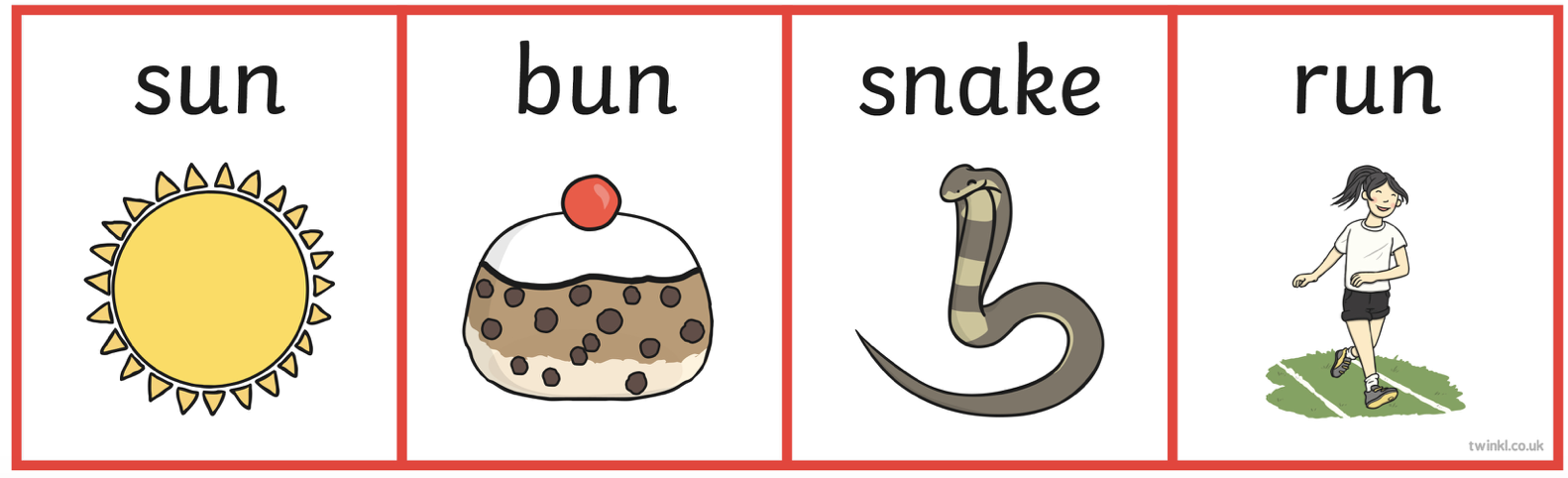 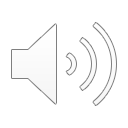 [Speaker Notes: Let’s have a closer look! There is an odd word out here that doesn’t rhyme with the others. Remember to look at the end of each word. Let’s say them aloud to see if we can find the odd one out. Sun, bun, snake, run. Sun and bun… they rhyme and end with an ‘un’ sound. What about run? Yes! Run has the ‘un’ sound too. Wait a minute… s-n-a-k-e… is there the same sound at the end? No! Snake is the odd word out.]
Let’s do another, which is the odd one out?
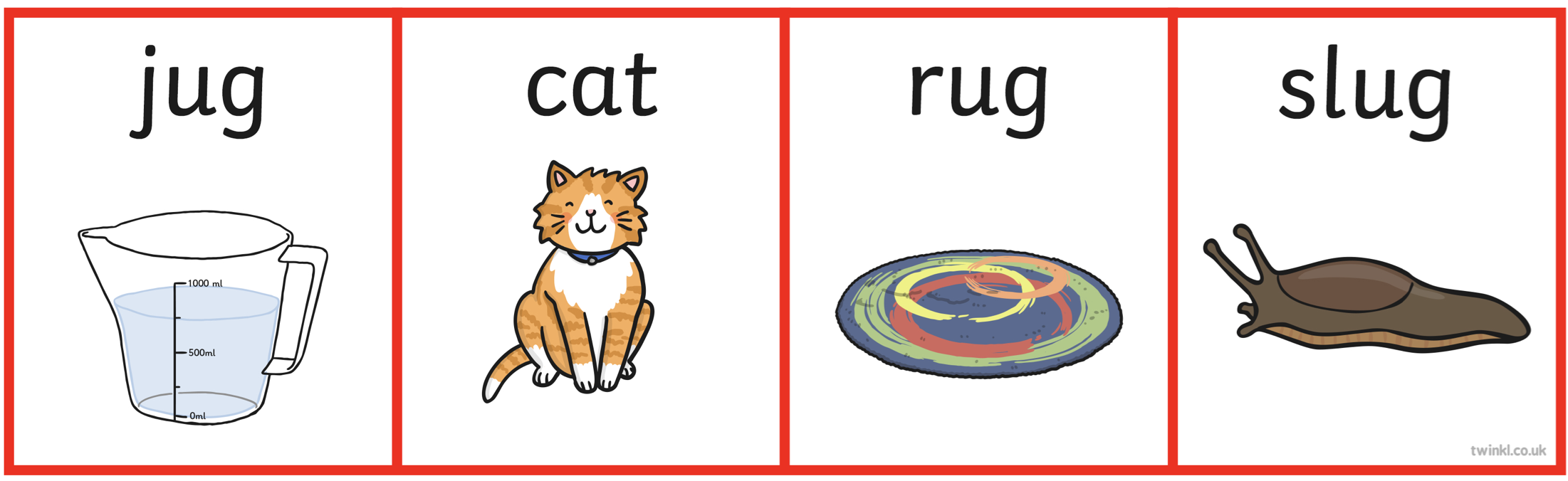 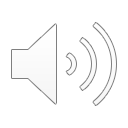 [Speaker Notes: Ok, let’s do another. Let’s fred talk the words… j-u-g jug, c-a-t cat, r-u-g rug, s-l-u-g slug. It seems to me that the ending sound that rhymes is ‘ug’. Which word is the odd one out? Jug, cat, rug, slug. That’s right it is cat!]
Finish the rhyming string:
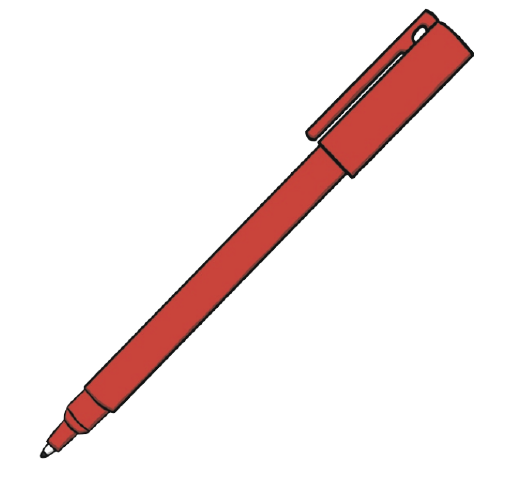 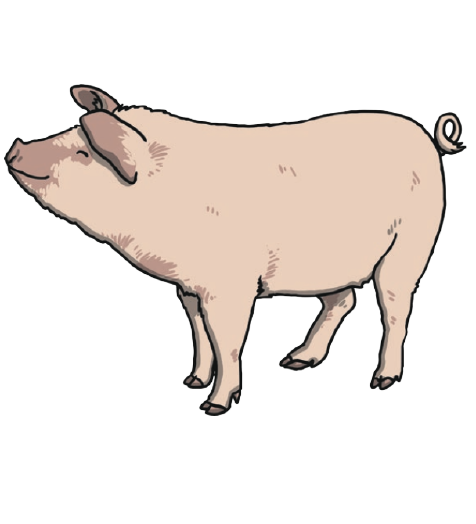 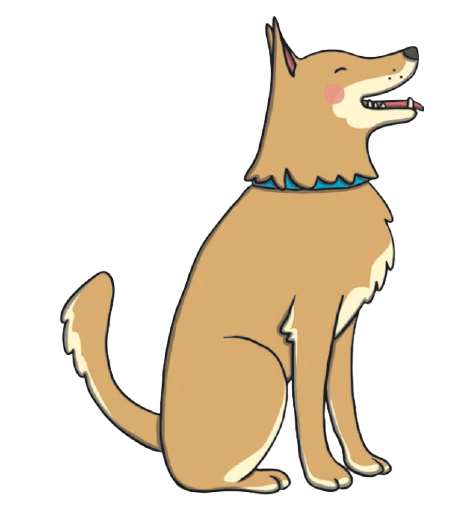 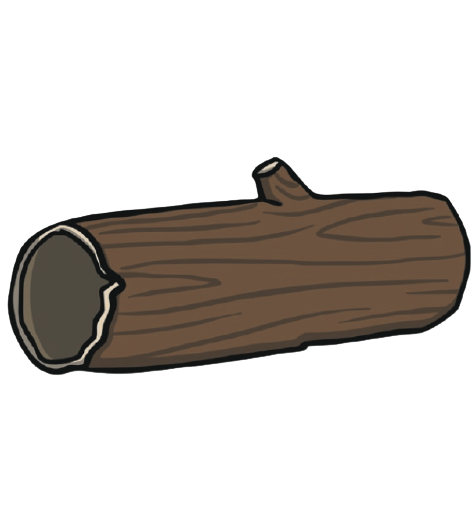 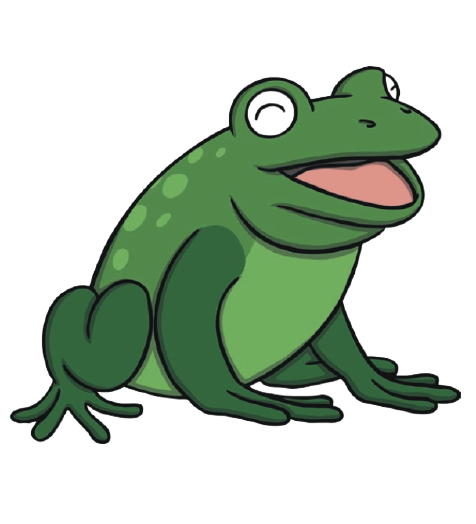 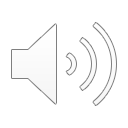 [Speaker Notes: A rhyming string is a line of words that rhyme with each other. Here are some examples… dog, log and… let’s look at the picture box to help us! What do we have? P-e-n pen. P-i-g pig or f-r-o-g frog. What do you think? Is it dog, log, pen? Dog, log, pig? Dog, log frog? Yes! Dog, log, frog. Well done.]
Finish the rhyming string:
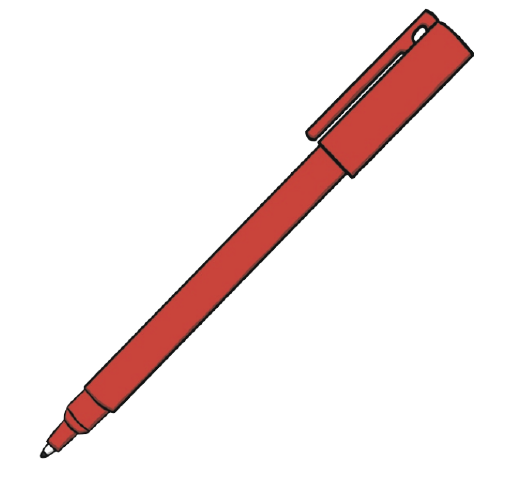 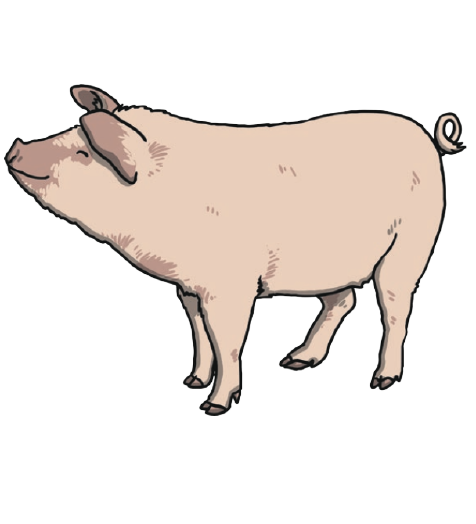 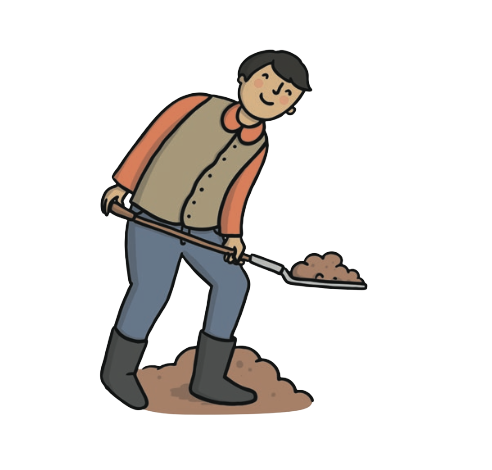 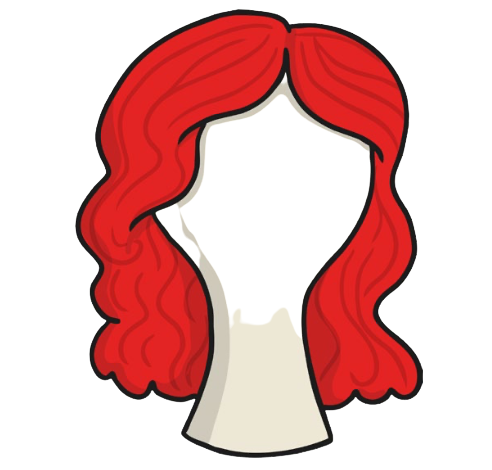 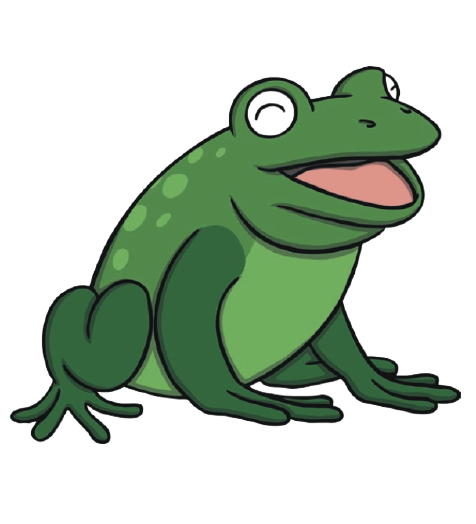 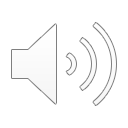 [Speaker Notes: Next, we have wig, dig and… which one will finish our rhyming string? P-e-n pen? P-i-g pig? F-r-o-g frog? Wig, dig, pen? Wig, dig, pig? Wig, dig, frog? Yes you’re right… wig, dig, pig!]
Finish the rhyming string:
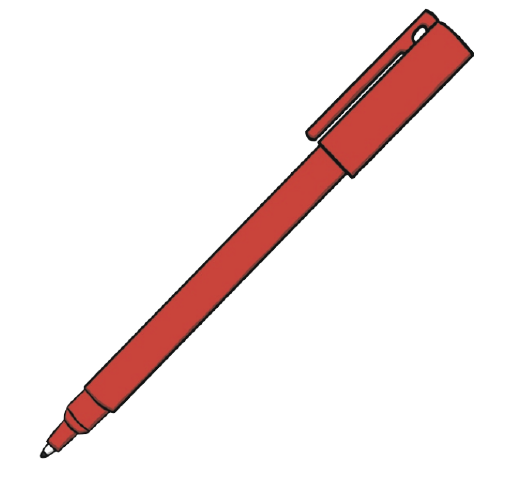 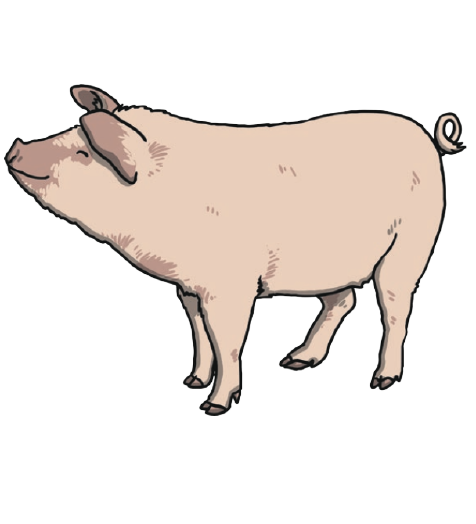 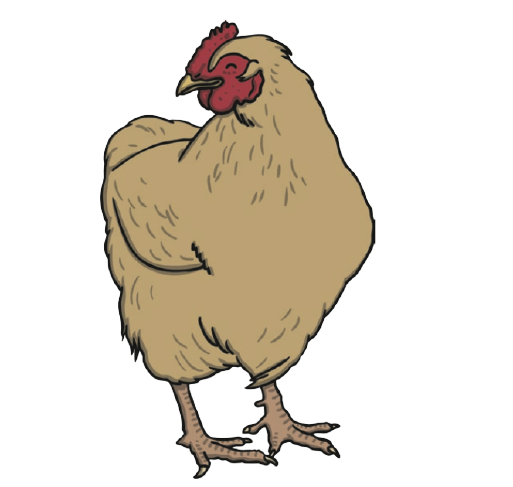 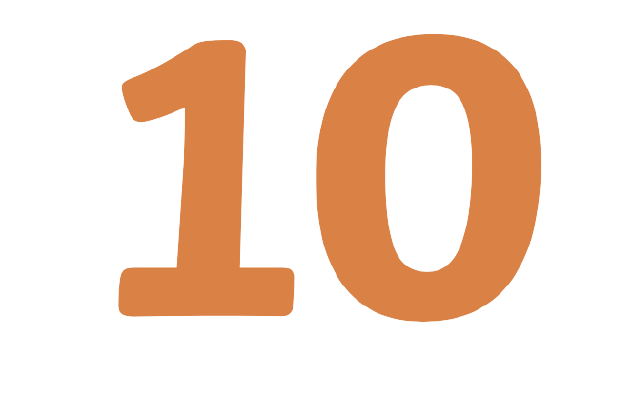 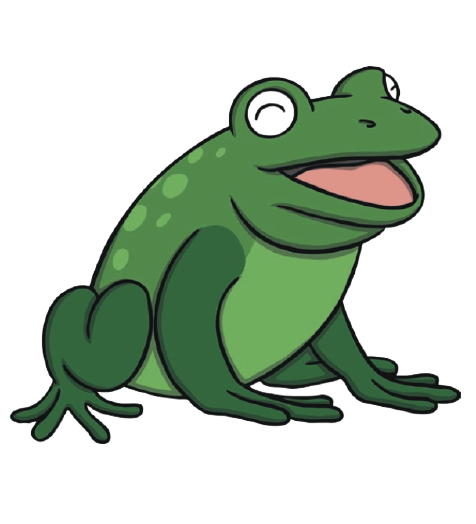 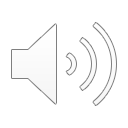 [Speaker Notes: Final one! Is it ten, hen, pen? Ten, hen, pig? Ten, hen, frog?]
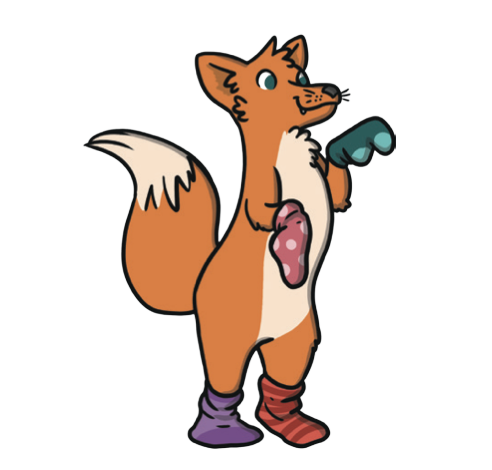 Finish the rhyming couplet:
I have a pet fox, 

He likes to wear lots of ______________.
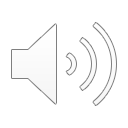 [Speaker Notes: A rhyming couplet is two phrases or sentences that rhyme at the end. For example, look at the picture and see if you can finish the couplet. I have a pet fox, he likes to wear lots of… that’s right, socks!]
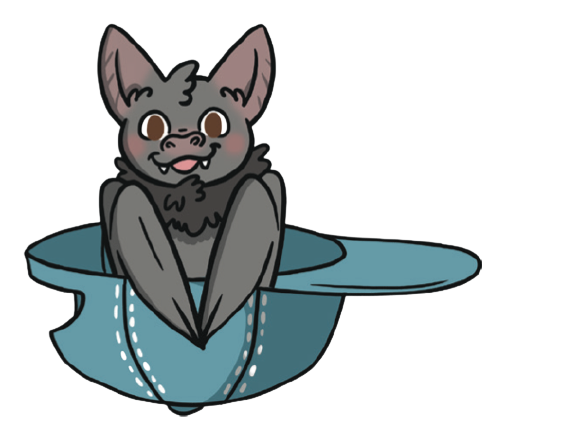 Finish the rhyming couplet:
Can you see the little bat?

She is sitting in a ______________.
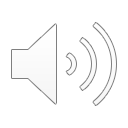 [Speaker Notes: Here’s another, you have a go … can you see the little bat? She is sitting in a ….. Hat! Hat, bat.]
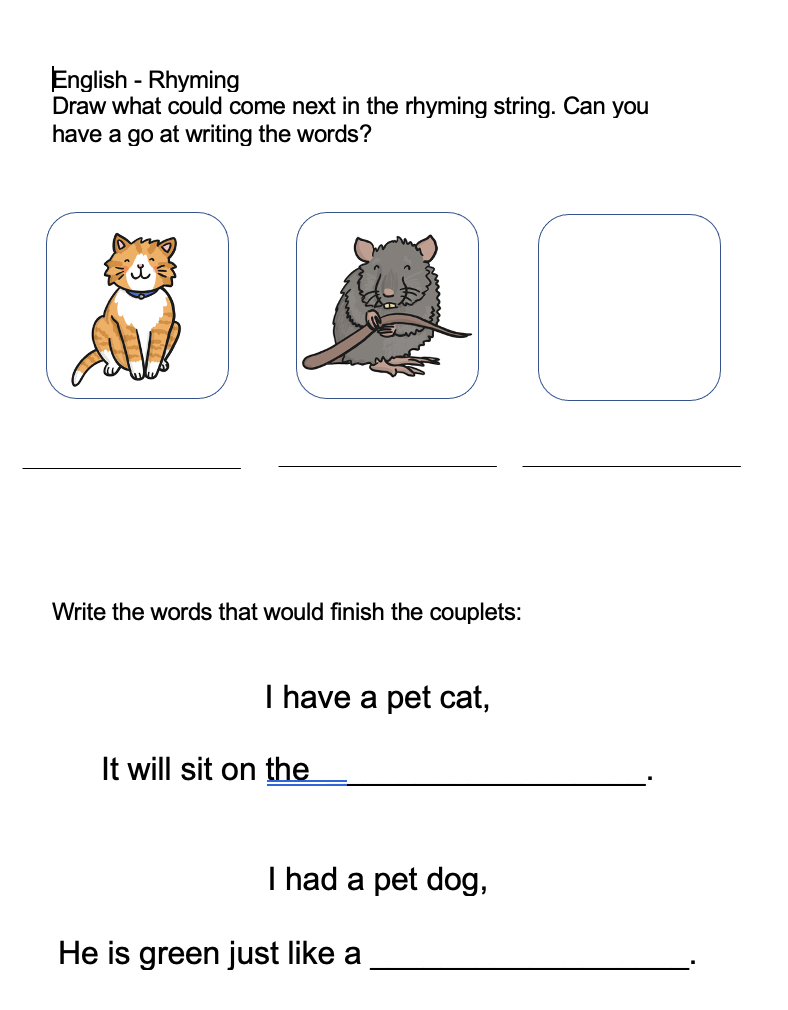 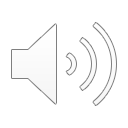 [Speaker Notes: Now it’s your turn to have a go at finishing the rhyming strings. Draw the missing picture, and write the word. 

Challenge time: Why don’t you have a go at writing a couplet using the rhyming string?]
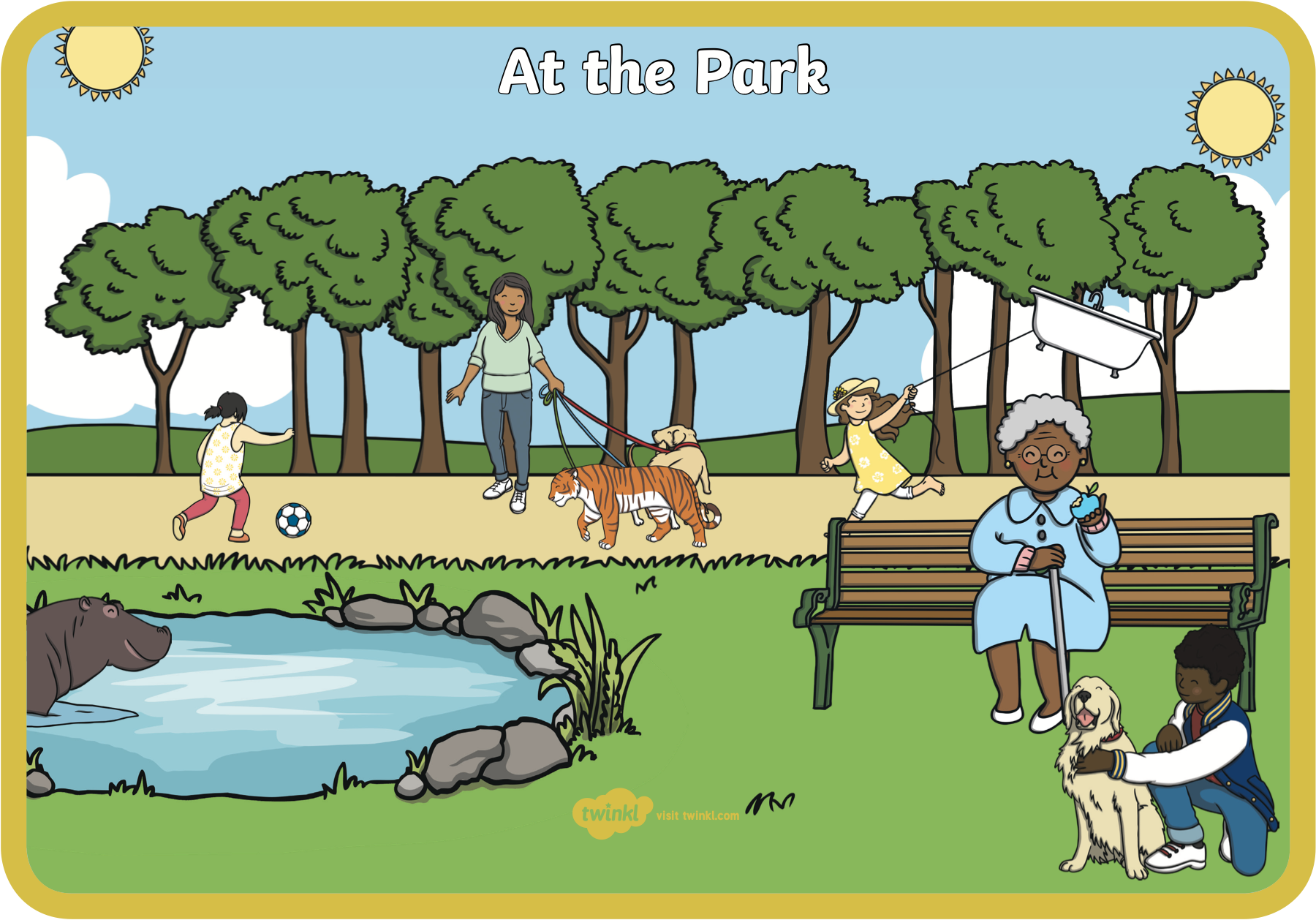 Commentary:
Slide 1: It’s time to warm up and get ready to learn. What is wrong in this picture of the park? Explain what you can see out loud to yourself, a toy or a grown up! This doesn’t look like a regular park, does it?
Slide 2: Today, our work is going to be about rhyming words and strings. Remember when we are trying to find rhymes, we need to focus on the END of each word or sentence. For example, nice, rice, mice, the –ice sound or cat, hat, mat, the -at sound or snake, cake, lake, the –ae sound. Can you think of any rhymes?
Slide 3: Let’s have a closer look! There is an odd word out here that doesn’t rhyme with the others. Remember to look at the end of each word. Let’s say them aloud to see if we can find the odd one out. Sun, bun, snake, run. Sun and bun… they rhyme and end with an ‘un’ sound. What about run? Yes! Run has the ‘un’ sound too. Wait a minute… s-n-a-k-e… is there the same sound at the end? No! Snake is the odd word out.
Slide 4: Ok, let’s do another. Let’s fred talk the words… j-u-g jug, c-a-t cat, r-u-g rug, s-l-u-g slug. It seems to me that the ending sound that rhymes is ‘ug’. Which word is the odd one out? Jug, cat, rug, slug. That’s right it is cat!
Slide 5: A rhyming string is a line of words that rhyme with each other. Here are some examples… dog, log and… let’s look at the picture box to help us! What do we have? P-e-n pen. P-i-g pig or f-r-o-g frog. What do you think? Is it dog, log, pen? Dog, log, pig? Dog, log frog? Yes! Dog, log, frog. Well done
Slide 6: Next, we have wig, dig and… which one will finish our rhyming string? P-e-n pen? P-i-g pig? F-r-o-g frog? Wig, dig, pen? Wig, dig, pig? Wig, dig, frog? Yes you’re right… wig, dig, pig! 
Slide 7: Final one! Is it ten, hen, pen? Ten, hen, pig? Ten, hen, frog?
Slide 8: A rhyming couplet is two phrases or sentences that rhyme at the end. For example, look at the picture and see if you can finish the couplet. I have a pet fox, he likes to wear lots of… that’s right, socks!
Slide 9: Here’s another, you have a go … can you see the little bat? She is sitting in a ….. Hat! Hat, bat.
Slide 10: Now it’s your turn to have a go at finishing the rhyming strings. Draw the missing picture, and write the word. Challenge time: Why don’t you have a go at writing a couplet using the rhyming string?